Reproductive Physiology of the Mare
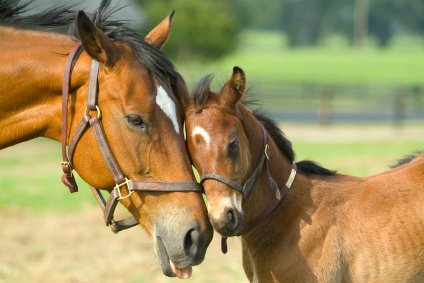 Matt McMillan, Ph.D.
Female Reproductive Anatomy
Includes: 

Vulva

Vagina

Cervix

Uterus

Oviducts

Ovaries
Vulva
Consists of:
Labia, Clitoris, Vestibule

Purpose?

Protect from entrance of air & other contaminants

What may poor conformation may lead to?

Pneumovagina or windsucking
Caslicks
Vulva
Labia
Vertical slits below anus
Purpose?
Helps to seal the vestibule from the external environment

Clitoris
Located?
Inside labia
Can be seen during winking
Vulva
Vestibule

Internal portion of the vulva

Hymen may be present in this area

Glands secrete mucus to lubricate vulva and vagina
Female Reproductive Anatomy
Vagina
6-8 inches long
Connects vestibule to cervix

Cervix
Acts as a physical barrier between vagina and uterus
Shape changes in response to body’s hormonal environment
Estrus (estrogen): very pink, vascular, relaxed
Diestrus (progesterone): very thick, sticky mucus, tightly closed
Female Reproductive Anatomy
Uterus
Hollow Y shaped organ including uterine body

Influenced by?
Hormones

Function is to:
Protect and Nourish
Provide a conducive atmosphere for development of embryo 
Expel fetus during birth
Female Reproductive Anatomy
Oviducts (aka?)
Fallopian tubes
Fertilization of ovum

Ovary
Vary in size and texture due to time of year
Hormone production
Follicle growth
Ovulation (Occurs When?) 
(~35mm)
Corpus Luteum (What Hormone is Produced?)
Progesterone
Physiology of Reproduction
Reproductive efficiency is very low (Why?)

Live foal versus bred mares ~50%

Leading cause of infertility is 
Human management

Live foal rates in feral horses ~80-90%
Physiology of Reproduction
Why is reproductive efficiency so poor?

We tend to:

Select for other than reproductive characteristics

Frequently attempt to breed out of season
Seasonally Polyestrus
Horses are short day or long day breeders?

Gestation period?

During winter months mares are anestrus
Not respond to stallion
Ovaries will not develop follicles
Minimal ovarian hormone secretion

During season of reproduction:
Estrous cycles 21-23 days
Reproductive Behavior
Estrus (heat period) 
Responsive to stallion
5 to 7 days
Signs include:
Urination stance, leaning into stallion, winking

Estrus behavior will cease 24-48 hours after ovulation

Beginning of diestrus 14-16 days
Endocrinology of Reproduction
Processes involved in reproduction in the mare are driven by what? 
Hormones

What are Hormones?
Chemical substances produced by various tissues that travel through the circulatory system to produce an effect on an organ (s)

Endocrinology
Study of hormones and their effects
Endocrinology of Reproduction
Hypothalamus
Located where?
in mid-brain

Interprets environmental cues such as 
Day length
Temperature

Signals start of season by producing 
GnRH
Stimulates anterior pituitary

Anterior pituitary produces
FSH and LH
Stimulates ovaries
Endocrinology of Reproduction
Follicle Stimulating Hormone (FSH) 	
Stimulates the growth of follicles

Dominant follicle is selected

~20-25 mm Estradiol-17β is secreted 
Peak immediately prior to ovulation 
Stimulates release of LH
Endocrinology of Reproduction
Luteinizing Hormone (LH)

Responsible for stimulating ovulation

Supporting initial stages of 
Corpus luteum (CL) development

Secreted for a prolonged period in the mare
Beginning before the initiation of estrus
Reaches peak concentrations two days after ovulation
Endocrinology of Reproduction
The lutueal phase of the estrous cycle begins with: 
The completion of ovulation

 After ovulation occurs:
The ruptured follicle tissue begins to form the CL
Endocrinology of Reproduction
The empty follicular cavity accumulates coagulated blood and forms
The corpus hemorrhagicum (precursor to CL)

Luteal cells begin to replace blood:
CL is formed
Endocrinology of Reproduction
CL secretes what?
Progesterone

What is the purpose of progesterone?
Maintain pregnancy
Inhibits the release of LH
Changes behavior into a typical diestrus state

For the mare to return to estrus
Progesterone must be halted
Endocrinology of Reproduction
If mare is not pregnant: 
PGF2α is released from the uterus 
14 to 16 days following ovulation

PGF2α causes?
Luteolysis marking the end of the luteal phase
Seasonality
Primary environmental cue used in reproductive activity is: 
Day length

Length of photoperiod is interpreted through:
Neural signals to specific portions of the brain creating hormones to be produced or ceased
Seasonality
Melatonin is produced where?
Brain’s pineal gland 
In response to absence of light

Melatonin has suppressive effect on?
 GnRH
Seasonality
During Anestrous:

Melatonin levels are
High

GnRH levels are
Low

LH levels are 
Low
Seasonality
FSH levels do not appear to change with the seasons

Ovaries are: 
Small and hard during anestrus with no significant follicular activity

Research: Spring vs. Fall

Spring has been researched more 
to increase the production of early-season foals 

Mares placed under lights 
to stimulate estrus
Pregnant Mare Management
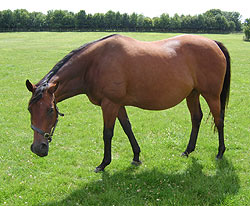 Management
Proper mare management is essential: 
To ensure the birth of a live foal

Mare classifications:
Pregnant
Open
Barren
Maiden
Wet
Mare Classifications
Pregnant mares 
Will foal in current season

Open mares
Not pregnant and not bred in previous or current season


Barren mares
Not pregnant but bred in the previous or current season


Maiden mares 
Never been bred

Wet mares 
Nursing a foal
Barren Mares
What causes a mare to become barren?
Old Age
Poor Breeding Conformation
Uterine Infection
Improper Nutrition
Other

At 16 yrs of age a mare’s reproductive abilities begin to decrease
Barren Mares
Poor breeding conformation increases with age

Pneumovagina or “windsucking”
Primary cause of uterine infections
Caslicks can be used to correct

What are the major cause of infertility?
Uterine infections
Body Condition
To breed efficiently, mares must be 
In proper body condition

Poor nutrition results in thin mares

Lower energy intake before foaling appears to 
Delay time of ovulation (post-foaling) by as much as a week

Pregnancy rates at 60 to 90 days are less for thin mares (foal heat)
Body Condition
Body condition score is an excellent management tool
Correlates to body fat (1 to 9)

1 = extremely emaciated

9 = extremely obese

On a scale of 1 to 9, mares should be between 5.5 and 7.5
Health Care
Mares should be on a current, scheduled vaccination, de-worming, and hoof care program

Vaccines:
Tetanus 			30d prior to foaling
EW Encephalomyelitis	30d prior to foaling
Influenza			30d prior to foaling
Rhinopnuemonitis
Health Care
Rhinopneuomonitis 

Respiratory Form 

Abortion Form 
Can cause abortion as early as fourth month of pregnancy 

Most occur in last four months

Pregnant mares should be vaccinated annually

Should be vaccinated during 
Third, fifth, seventh, and ninth month
Health Care
Vaccines in some areas for: 
West Nile Virus
Rabies
Botulism
Strangles

Regular de-worming throughout pregnancy except in last 30 days

No unnecessary drugs during first 60 days nor last 30 days
Feeding
First 8 months
Maintenance

Increased needs during last 3 mo. Of gestation and lactation

Many mares are grazed on pasture during early pregnancy
Feeding
If proper body condition is maintained
Grain may be unnecessary in early pregnancy

Weight fluctuations should be avoided

Dystocia 
Cattle vs. Horses
Expected Feed Consumption by Mares (% Body Weight)
Forage		Conc.		Total
Late Gestation   	1.0-1.5		0.5-1.0		1.5-2.0

Early Lactation	1.0-2.0		1.0-2.0		2.0-3.0

Late Lactation	1.0-2.0		0.5-1.5		2.0-2.5
Foaling Preparation
Vaccines provide passive immunity for foal through?
 Colostrum

Check pre-foaling mammary secretions
Waxing
Foaling Preparation
A properly prepared foaling place reduces what?
Risk of disease 
Foaling stall vs. Pasture foaling
Straw vs. shavings

Wrapping mare’s tail
Foaling
Three stages of labor:

Stage 1: 
Restless; lie down, roll, stomp feet, act colicky, may or may not eat

May go on for 12 to 24 hours

Stage ends with breaking of water
Foaling
Stage 2:

Birth occurs

Most foals are born in 20 to 30 minutes

Fetal placenta containing foal separates from uterus during process 

Birth must occur rapidly at this point to prevent hypoxia
Foaling
Stage 3:
Uterus shrinks and placenta is expelled

Placenta should be expelled naturally

After expelled, should be examined

If still attached after 2 to 3 hours call veterinarian

Retained placenta can cause serious complications
After Foaling
Foal will weigh 
~10% of mare’s body weight

Navel should be treated with solution

Nursing should be observed

Enema is suggested to remove meconium

Foal Heat Breeding

Weaning
Anatomy and Physiology of the Stallion
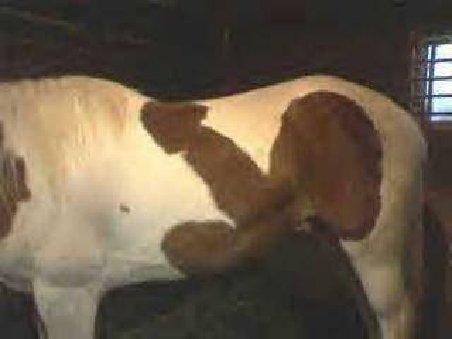 Introduction
The ability of a stallion to produce:
Adequate, fertile spermatozoa is essential for an economically successful breeding season

Current foaling rates are between 55 and 60%

Reproductive efficiency can be improved through a better understanding of the stallion’s:
Anatomy
Physiology
Behavior
Anatomy
Includes:
Two testes attached with epididymides
Two different ducts
Vas Deferens
Urethra
Penis
Accessory sex glands:
Bulbourethral
Prostate
Vesicular
Testes
Site for production of spermatozoa
(spermatogenesis) 

Testosterone 

Size related to ability to produce sperm 

What effects sperm production?
Daylength 

Cryptorchidism
Hormonal Control
Includes:

Pineal Gland
Melatonin

Hypothalamus

Pituitary gland

Testes
Hormonal Control
Sertoli cells:

Located within the testes seminiferous epithelium

Function primarily in supporting spermatozoa development

Also secrete a number of proteins to regulate FSH and proteins that bind testosterone
Hormonal Control
Leydig cells:

Located between the seminiferous tubules

Under the influence of LH

Responsible for testosterone production

Also secrete estrogens 
Physiological function unclear
Testosterone
Necessary for normal sexual behavior and testicular function

Proteins produced by Sertoli cells which bind testosterone are 
Responsible for maintaining testicular concentrations
These concentrations control release of GnRH
Sperm Production
Spermatogenesis occurs in testes

Process requires ~57 days

Stored where? 
Epididymis
Further maturation takes place
Migration ~ 8 day
Sperm Production
Testes are suspended within the scrotum by the 
Spermatic cord
Cremaster muscle
Cold weather vs. Hot weather
Anatomy
Penis:
	Vascular
	Stimulated through Teasing

Ejaculate includes:
	Fluid portions of the testicular
	Epididymal and Accessory Sex Gland secretions (also referred to as seminal plasma)
Ejaculate Fractions
Three Fractions:
Bulbourethral Portion 
Cleanses the urethra
Sperm rich fraction
45% of ejaculate volume
75% spermatozoa
Sperm poor fraction 
Gel portion 
Typically discarded in AI